Action Network Webinars 
March 16th, 2022
Welcome!
2
Our Anti-Oppression Values
​RESULTS is a movement of passionate, committed everyday people. Together we use our voices to influence political decisions that will bring an end to poverty. Poverty cannot end as long as oppression exists. We commit to opposing all forms of oppression, including ableism, ageism, biphobia, classism, colonialism, homophobia, racism, religious discrimination, sexism, transphobia, white saviorism, and xenophobia.

At RESULTS we pledge to create space for all voices, including those of us who are currently experiencing poverty. We will address oppressive behavior in our interactions, families, communities, work, and world. Our strength is rooted in our diversity of experiences, not in our assumptions.

With unearned privilege comes the responsibility to act so the burden to educate and change doesn’t fall solely on those experiencing oppression. When we miss the mark on our values, we will acknowledge our mistake, seek forgiveness, learn, and work together as a community to pursue equity.

There are no saviors — only partners, advocates, and allies. We agree to help make the RESULTS movement a respectful, inclusive space.

Find all our anti-oppression resources at https://results.org/volunteers/anti-oppression/
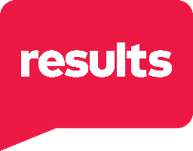 Welcome!Please put your name, pronouns, where you're located at, and a fun fact in the chat!
4
How is everyone doing?
5
NEW Action Network Website resources!
https://results.org/volunteers/engaging-the-community/?anchor=action-network
[Speaker Notes: President Biden, on his March 1st State of the Union address, called out the need for more affordable housing and to extend the Child Tax Credit. 
Senate Dems have a retreat on March 9 to regroup to reignite Biden's domestic policy agenda. https://www.politico.com/minutes/congress/03-1-2022/dem-retreat/]
6
Recent Action Taking...
During the month of February and first alert of March you all had 15 members submit an action alert, which is fantastic!
7
8
What are your personal goals as an Action Network manager?
9
What goals do you want to set as a group?
10
2nd Action Alert of March is out as of yesterday... please check your emails for the alert!
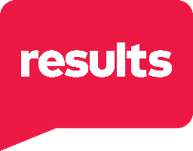 Action Network Webinars updates
May 18th at 12:30 pm and 8 pm ET 
July 20th at 12:30 pm and 8 pm ET
Sept 21st at 12:30 pm and 8 pm ET
Nov 16th at 12:30 pm and 8 pm ET